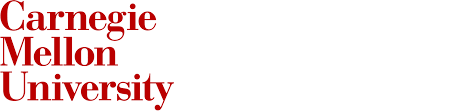 95-733 Internet of ThingsHTTP Webhooks
95-733 Internet of Things
Carnegie Mellon Heinz College
1
Why Use Webhooks?
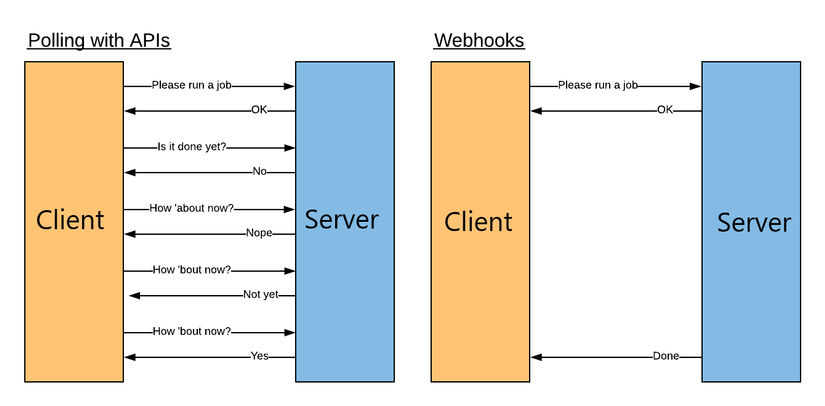 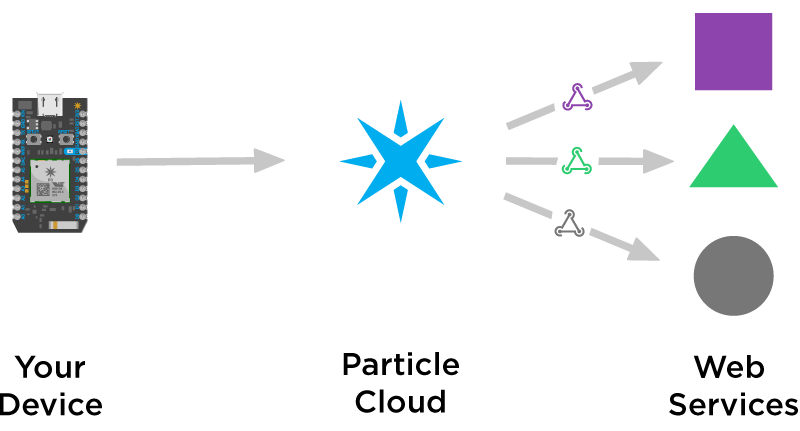 Device publishes events to the cloud
void loop() { 
     String temp = String(random(60, 80)); 
     Particle.publish("temp", temp, PRIVATE); 
     delay(30000);
}
Private implies the event is not available to the world.
Webhooks in the cloud
Upon request by the device
         - The Particle cloud makes an HTTP request to a predefined URL.
         - The URL was established by a subscriber earlier.
         - Particle may receive an HTTP response.
         - That response may also be received by the device.
Device subscribing to an event in the cloud
void setup() { 
     // Subscribe to the webhook response event    
    Particle.subscribe("hook-response/get_temp", myHandler, MY_DEVICES); 
} 

void myHandler(const char *event, const char *data) { 
        // Handle the webhook response 
}
We are subscribing to a webhook’s - HTTP response.